CCZP0025-25: Photo of current site condition- two-story building with parking.
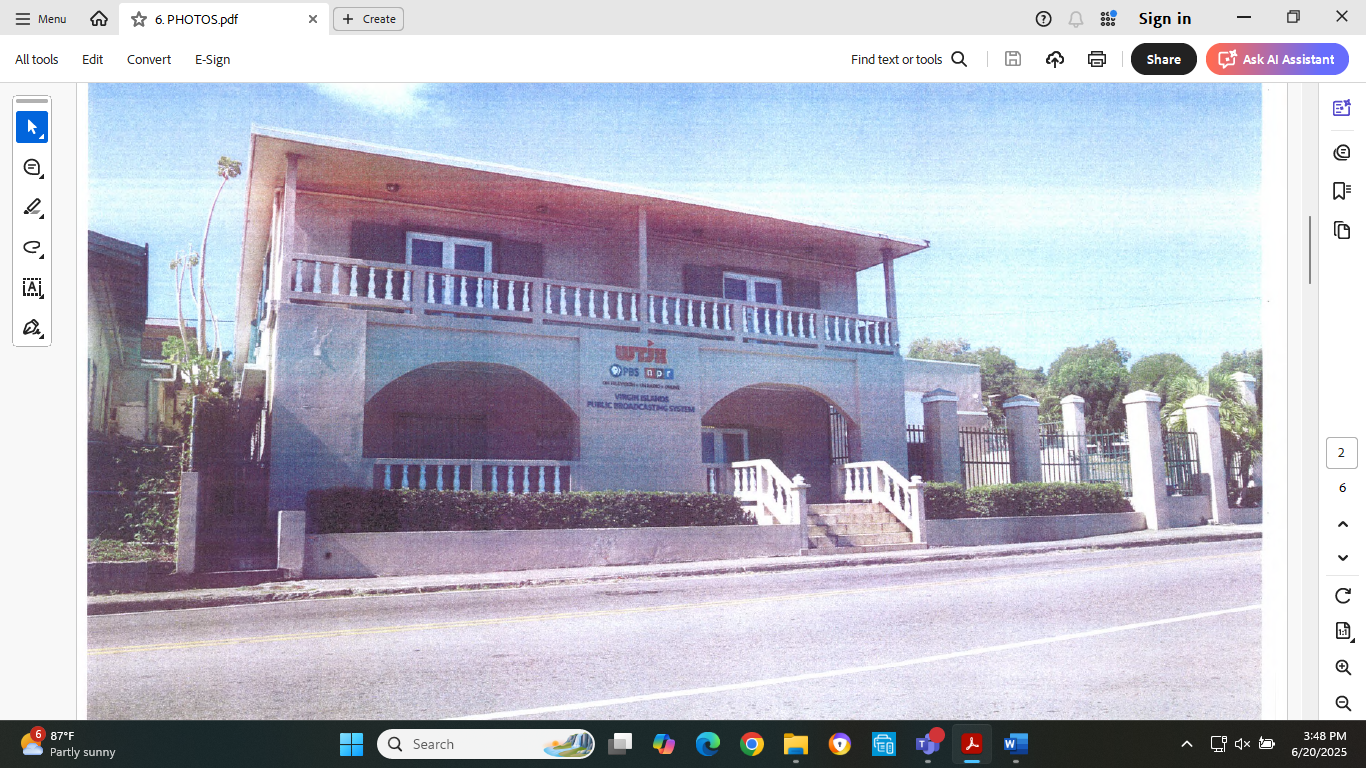 CCZP0025-25: MapGeo aerial view of properties (marked in red)
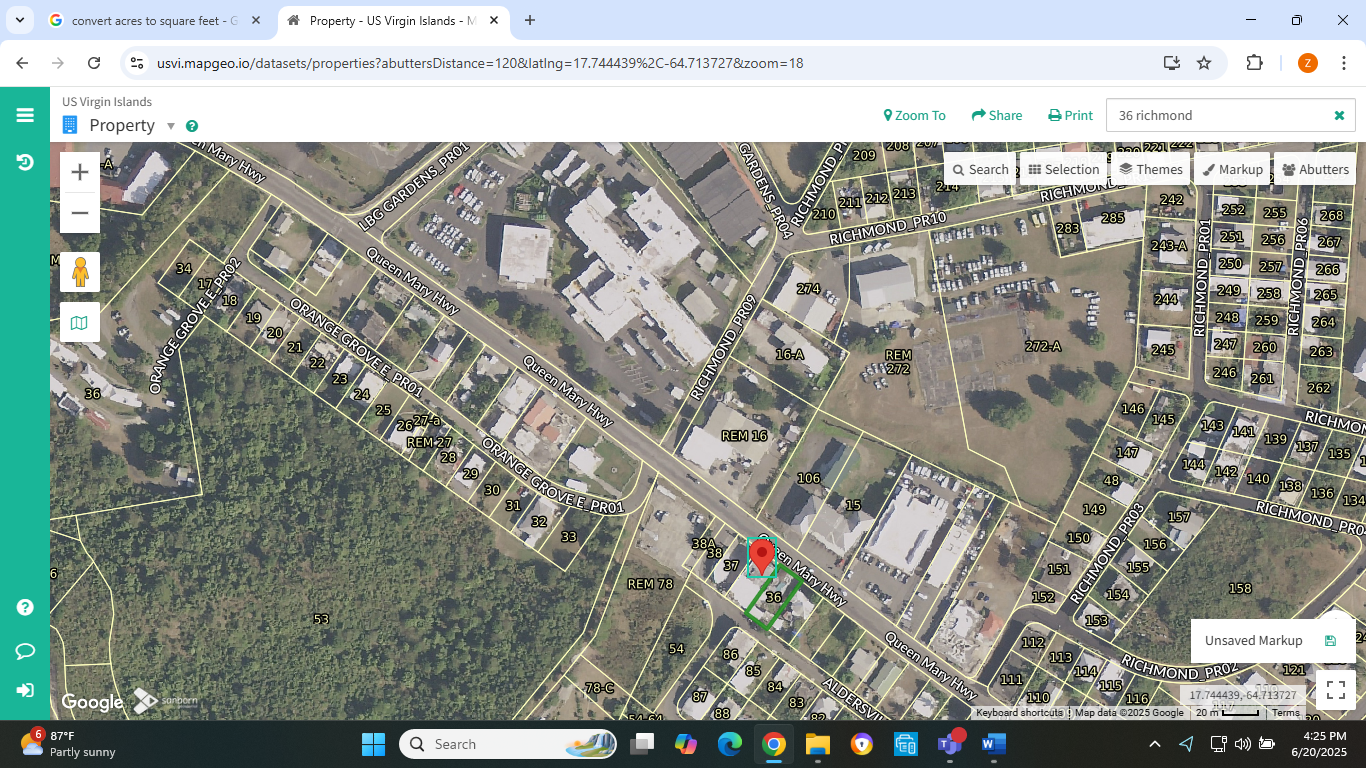 CCZP0025-25: Official Zoning Map No. SCZ-20 (property location indicated by red X)
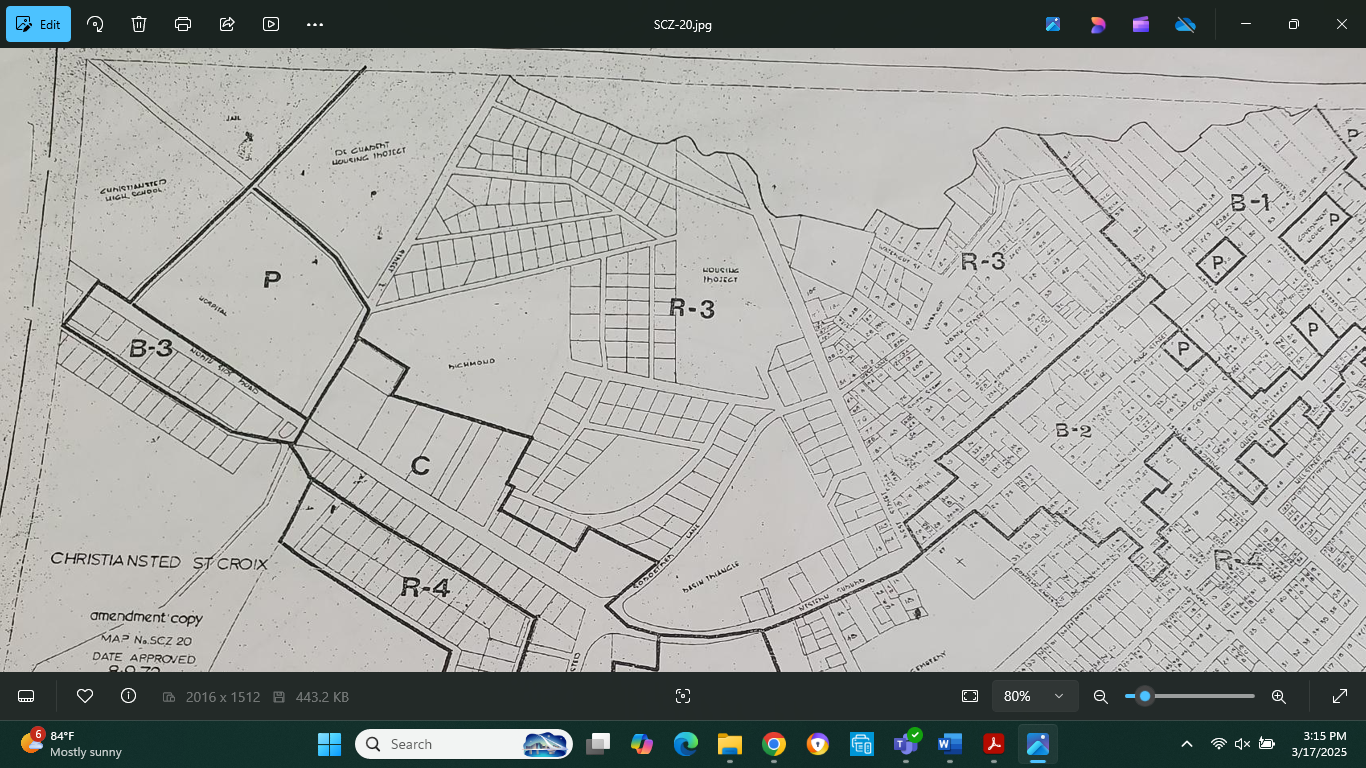 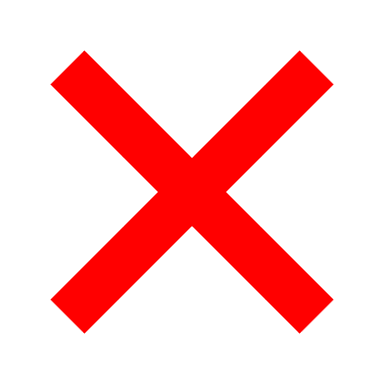 CCZP0025-25: Conceptual Site Plan Layout
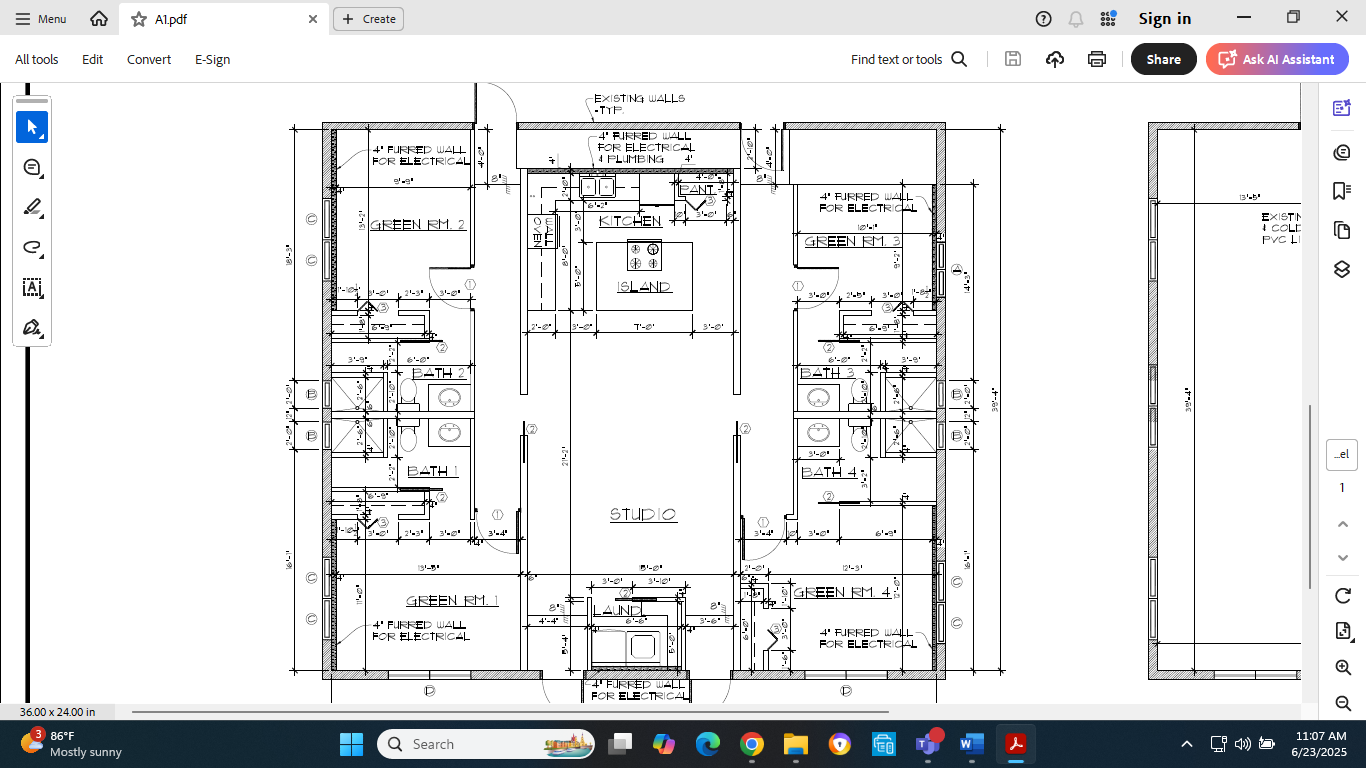